Sinajská udalosť
Čo zabezpečuje poriadok v škole?
Čo zabezpečuje poriadok na pracovisku vašich rodičov?
Čo zabezpečuje poriadok v štáte?
Čo zabezpečuje poriadok v mestách a v obciach?
Čo zabezpečuje poriadok v rodine?
Keď chceme, aby ľudia žili v určitej spoločnosti, musíme mať v nej poriadok.
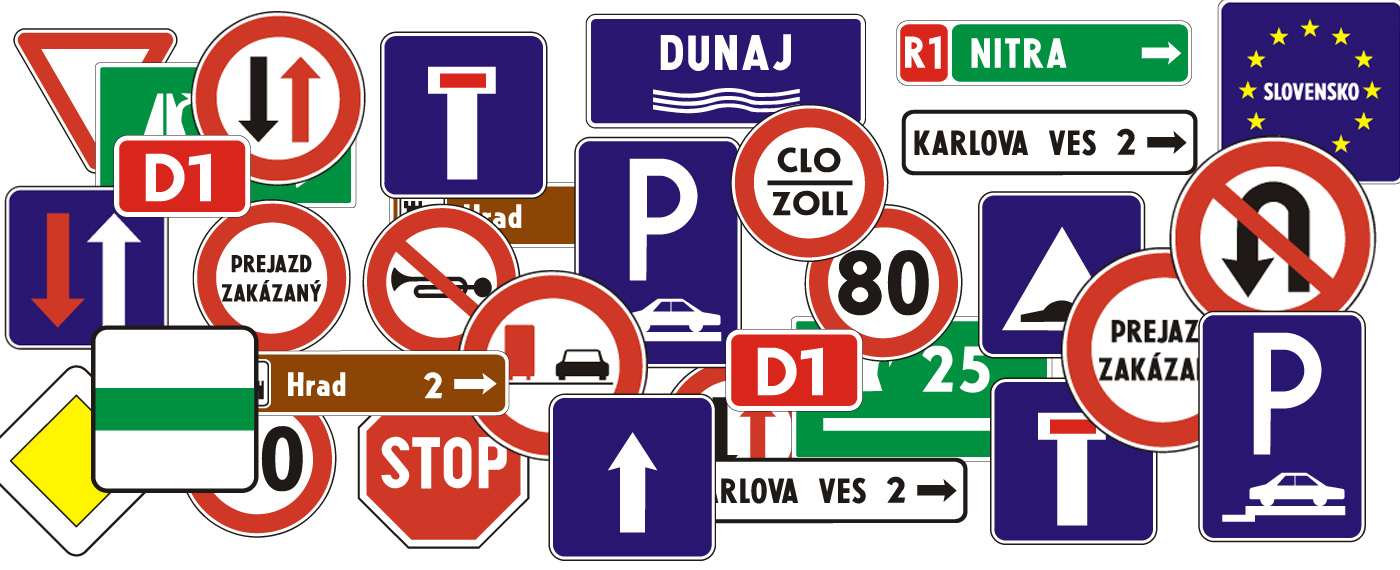 PríkazyZákazyPravidláRozkazyZákon
Usmerňujú
Určujú hranice
Kontrolujú
Poučujú
Formujú
Pomáhajú
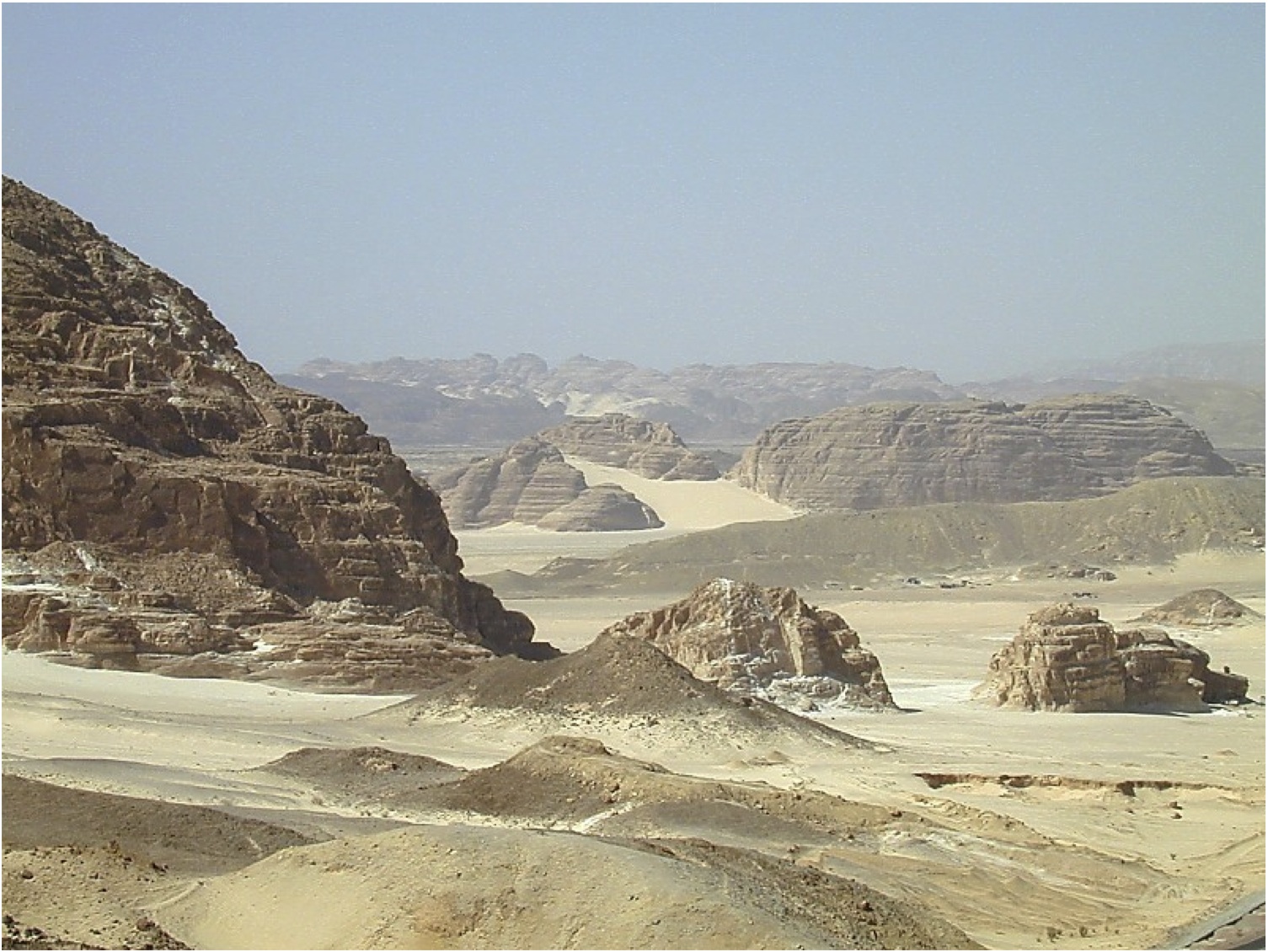 Boh vedie životom
Cez deň v oblakovom stĺpe
V noci v ohňovom stĺpe
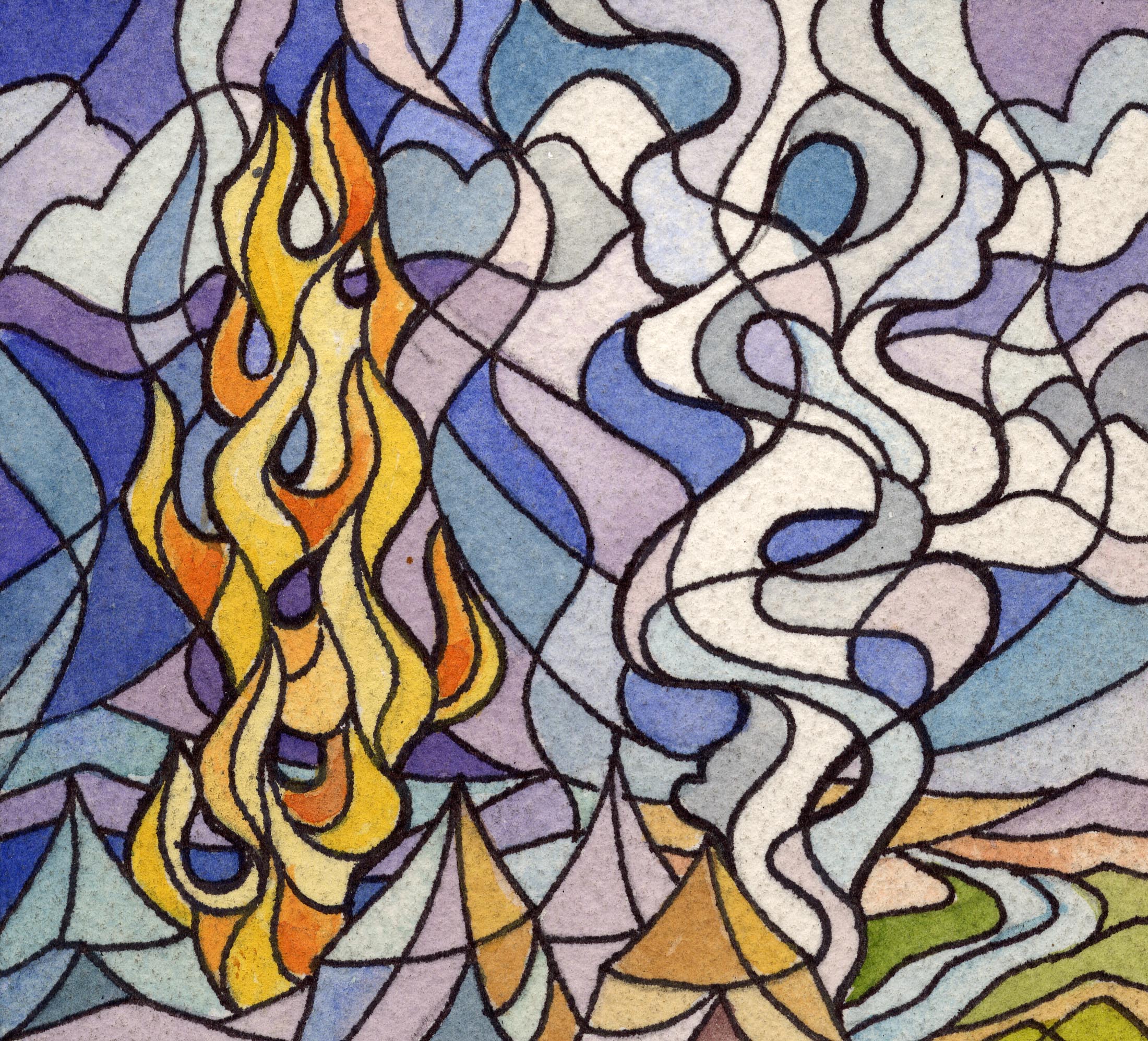 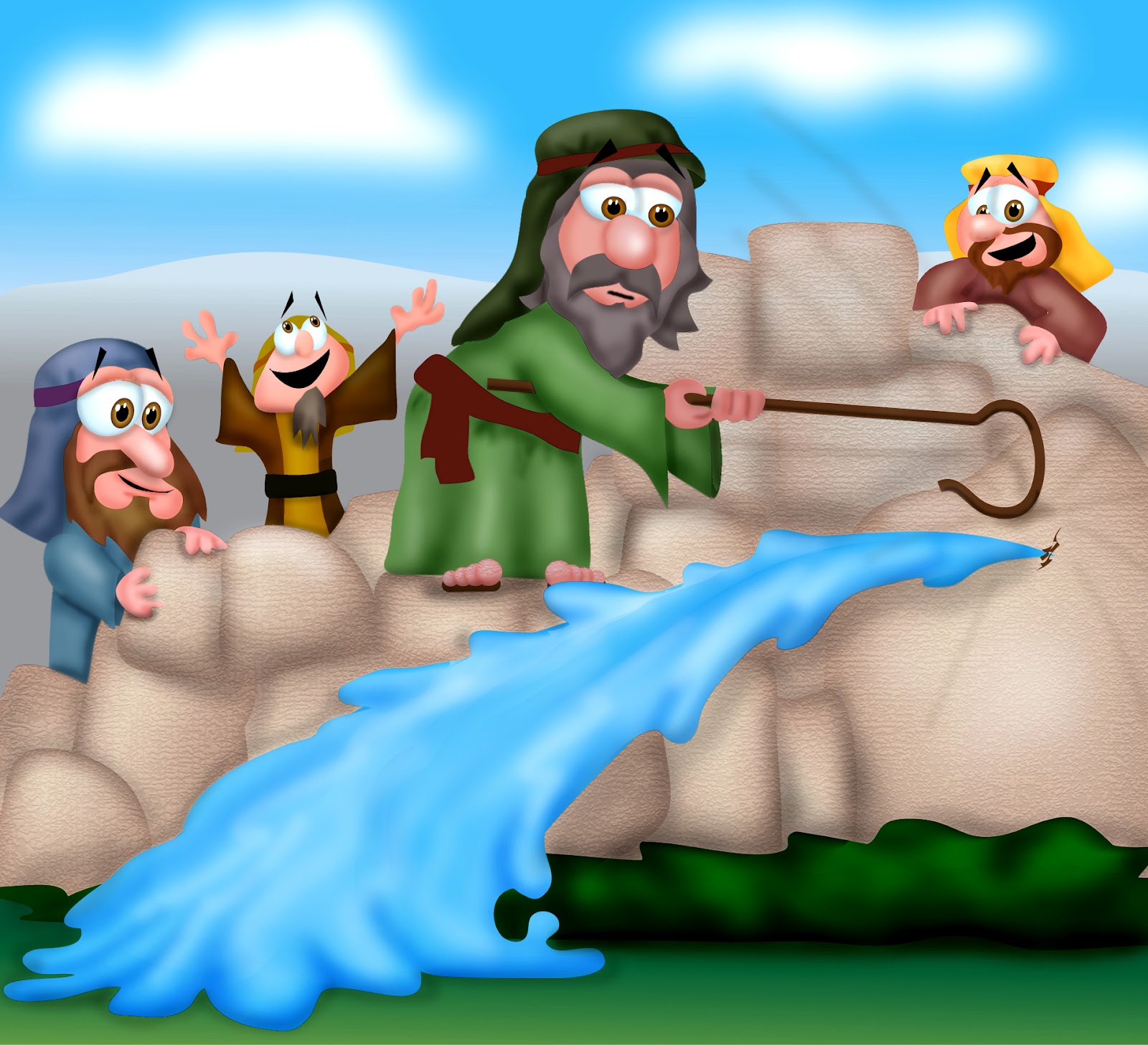 Boh sa stará o každodenné potreby
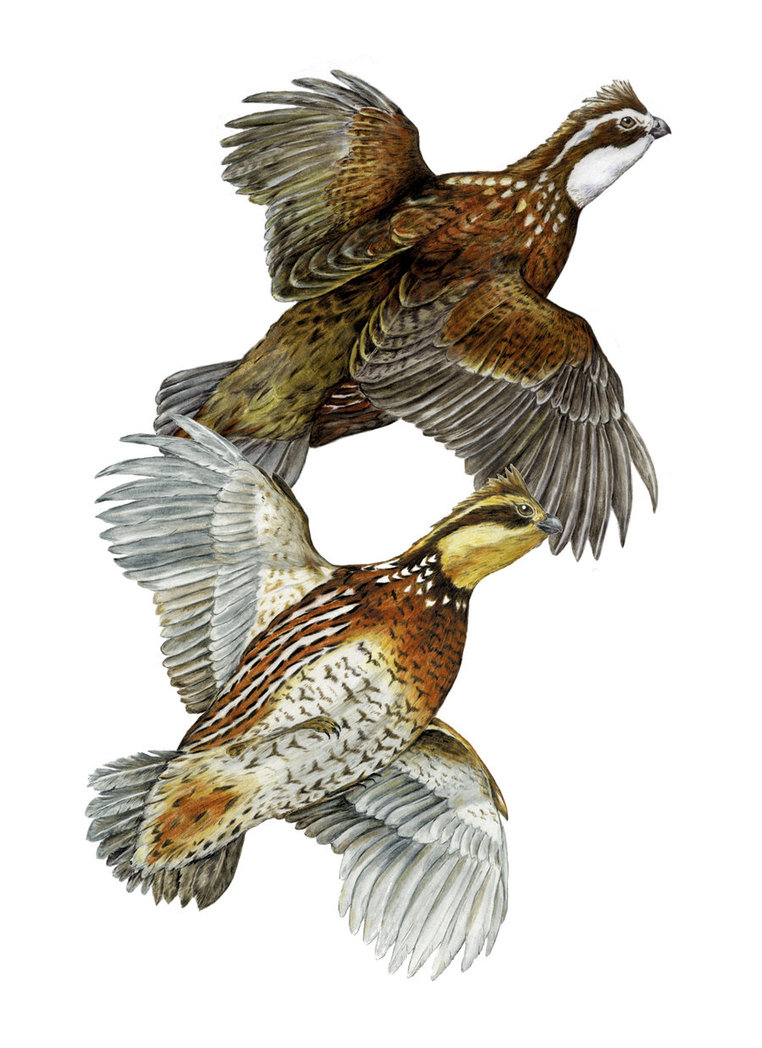 Manna – chlieb pre Izrael
Voda zo skaly
Prepelice
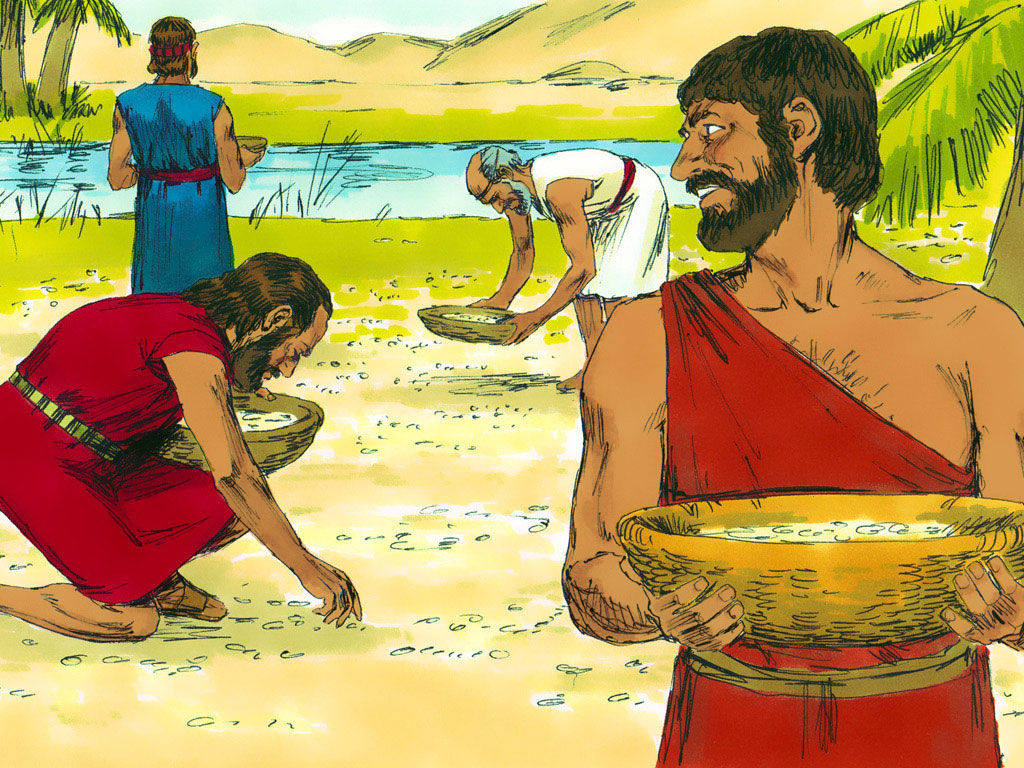 Reptanie
Sťažovanie sa
Hundranie
Prejavovanie nespokojnosti
Šomrať
Ponosovať sa
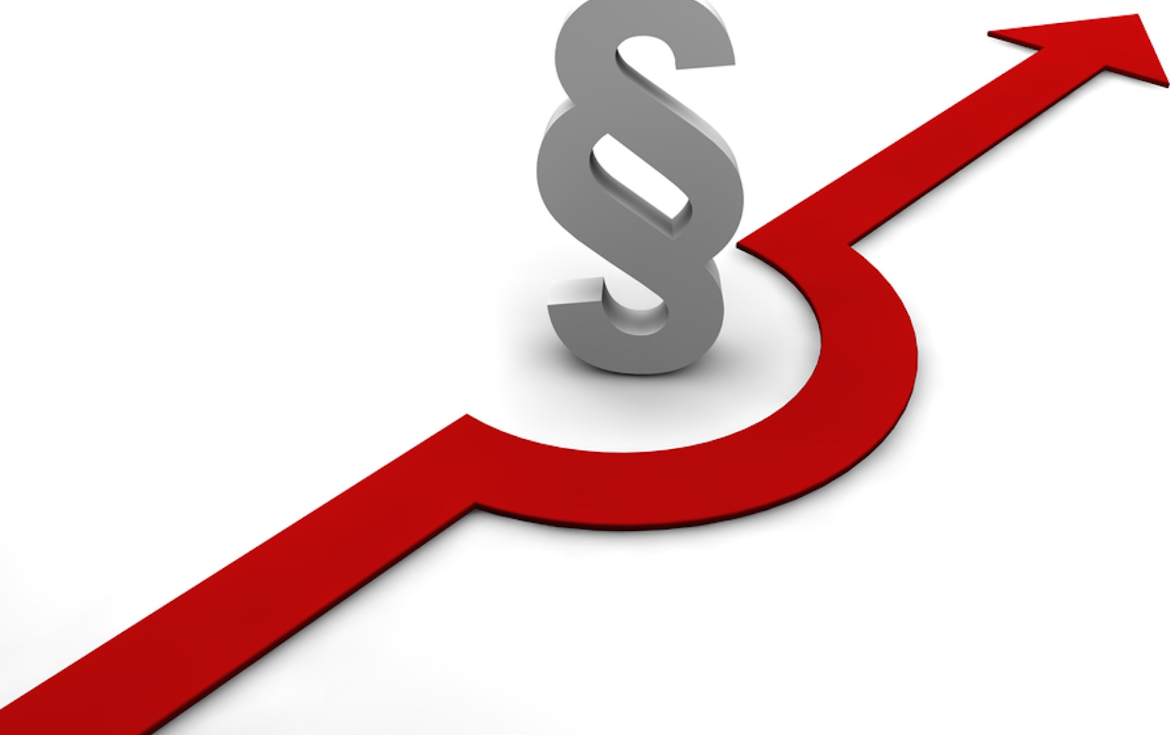 Zákon
Ustálené pravidlo  
Princíp najmä v mravnej a spoločenskej oblasti
Obyčaj 
Právna norma
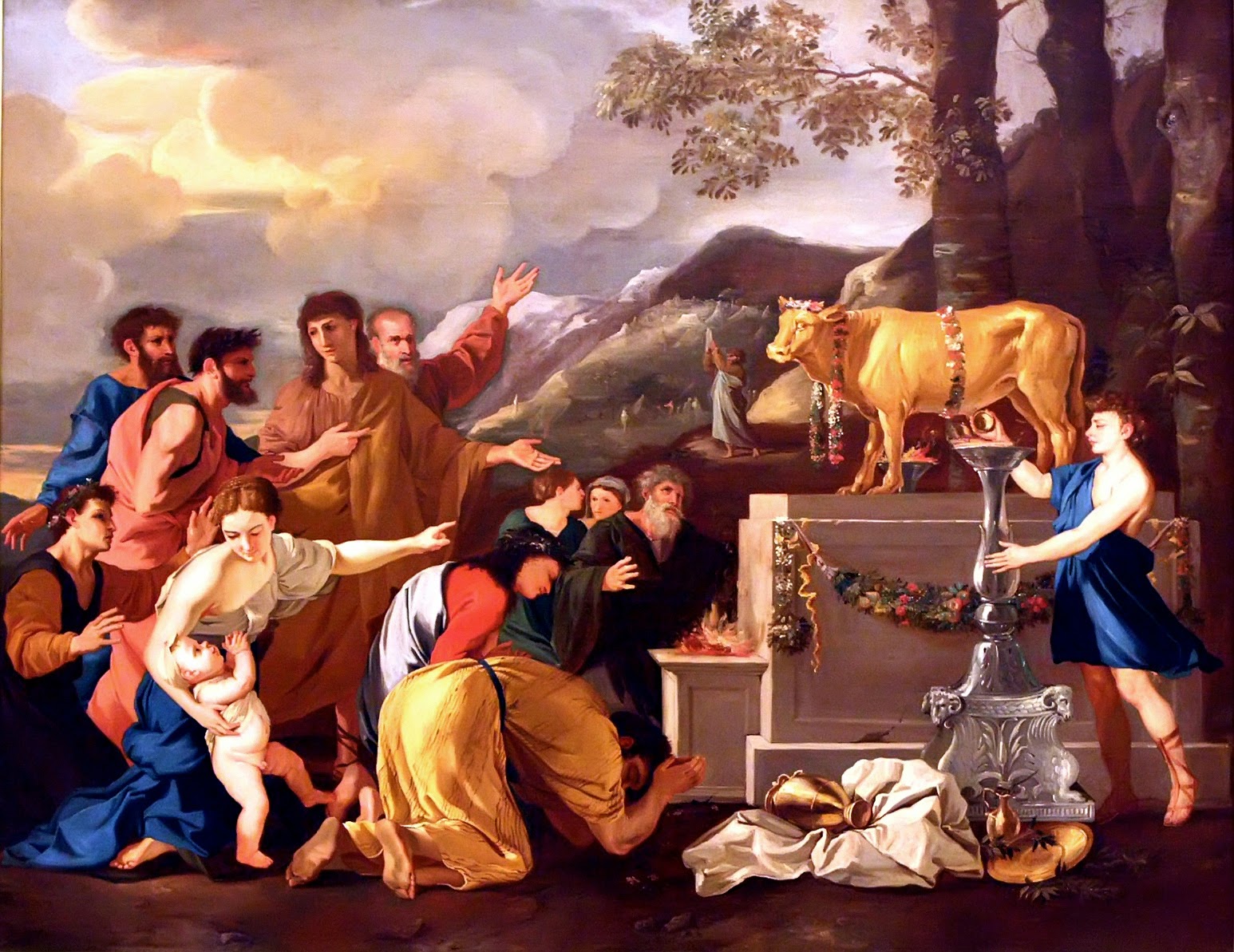 Zlaté teľa
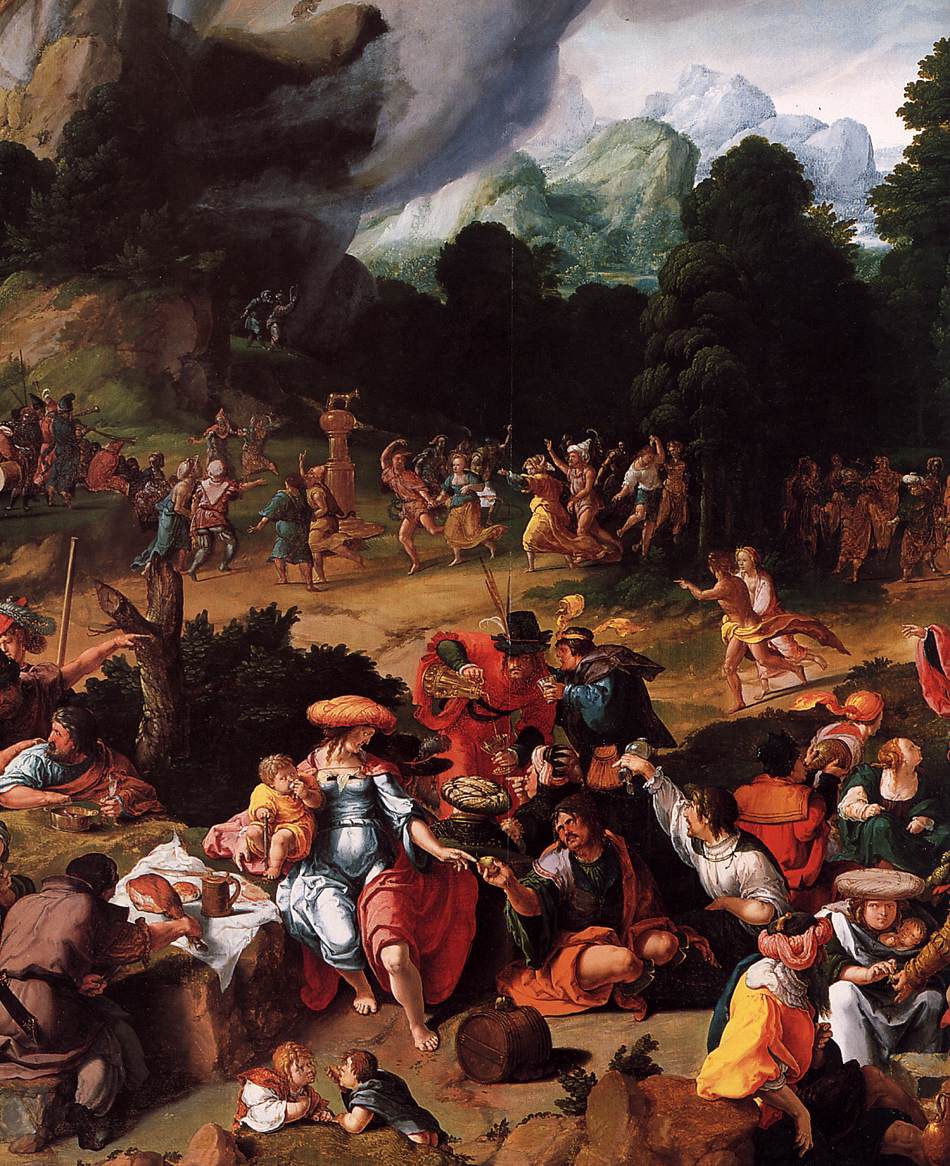 Trest za neveru
Pán Boh chcel zničiť všetok ľud
Mojžiš prosil o milosť a odpustenie
Zomreli iba niektorí
Zlaté teľa rozdrvil Mojžiš na prach
Nasypané zlato do vody museli vypiť
10 Božích prikázaní
Deka – desať; Logos – slovo
Desať slov
Dekalóg
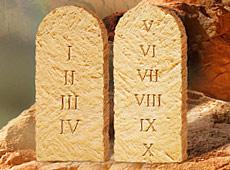 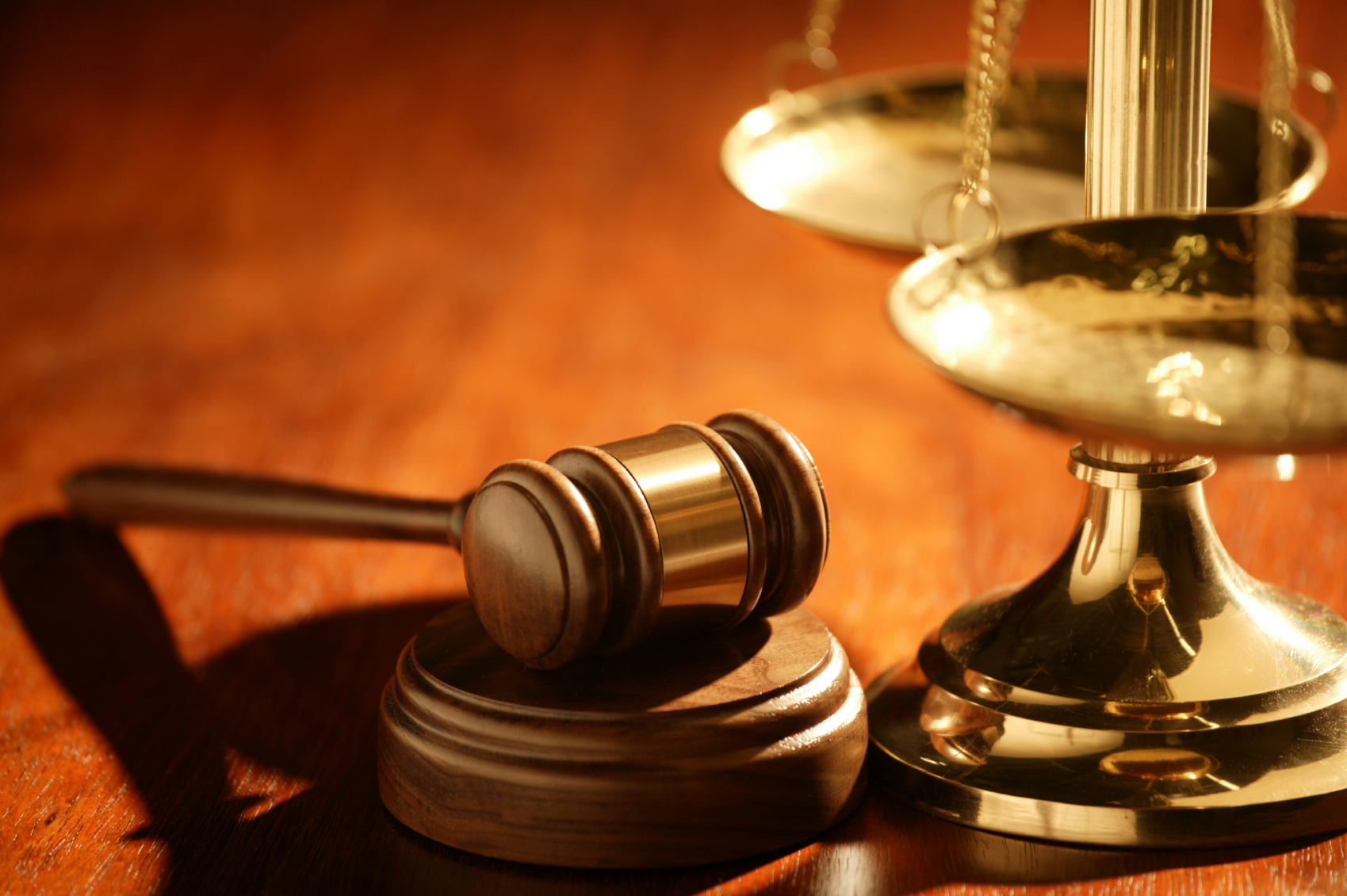 Lebo keby niekto celý zákon zachoval, ale previnil by sa v jednom (prikázaní), previnil sa proti všetkým.
Jakub 2, 10